Администрация
Ремонтненского сельского поселения Ремонтненского района
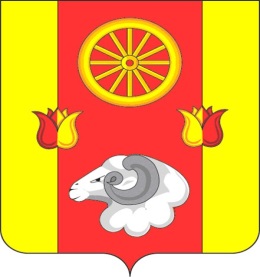 БЮДЖЕТ ДЛЯ ГРАЖДАНна 2015-2017 годы
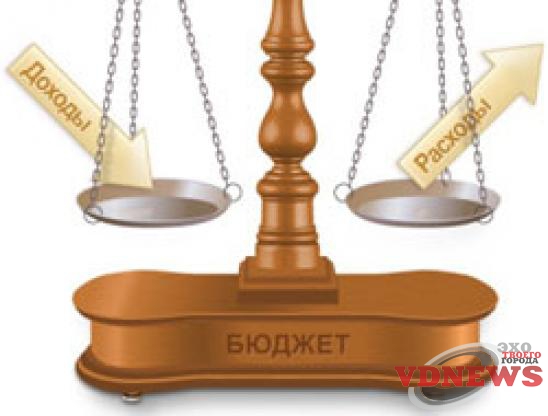 2015 год
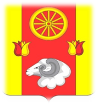 Администрация Ремонтненского сельского поселения Ремонтненского района
Доходы и расходы Ремонтненского сельского поселения
Тыс. рублей
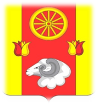 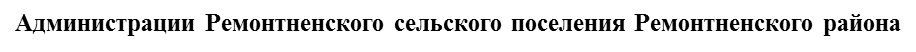 Прогноз поступления налоговых и неналоговых доходов в 2015 году
тыс. рублей
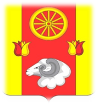 Администрация Ремонтненского сельского поселения Ремонтненского района
Финансовая поддержка из областного бюджета
в 2015 году                в 2016 году в 2017 году
7080,7
6582,1
5109,9
из них:
Дотация на выравнивание 
бюджетной обеспеченности
4369,7
5841,9
5690,5
Иные межбюджетные трансферты
740,0
740,0
1390,0
0,2
0,2
Субвенции
0,2
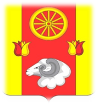 Администрация Ремонтненского сельского поселения Ремонтненского района
Удельный вес расходов в разрезе разделов
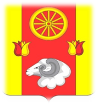 Администрация Ремонтненского сельского поселения Ремонтненского района
Муниципальные программы 
Ремонтненского сельского поселения
91,3 %
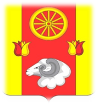 Администрация Ремонтненского сельского поселения Ремонтненского района
Муниципальные программы Ремонтненского СЕЛЬСКОГО ПОСЕЛЕНИЯ
Тыс.рулей
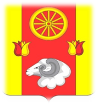 Администрациия Ремонтненского сельского поселения Ремонтненского района
Задачи органов местного самоуправления: